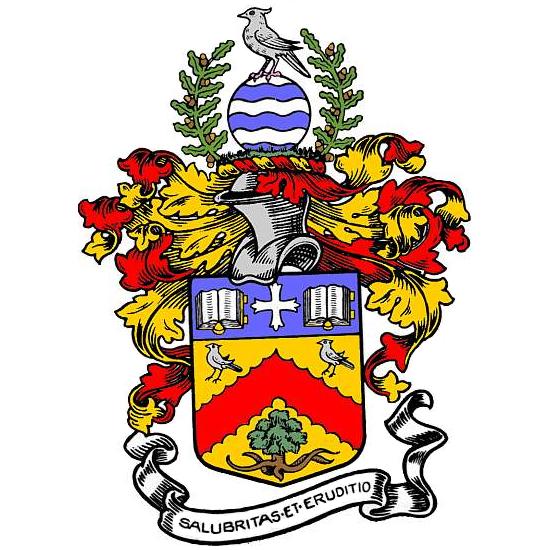 Cheltenham Association Football LeagueClubs Meeting  Wednesday, 19th August, 2015
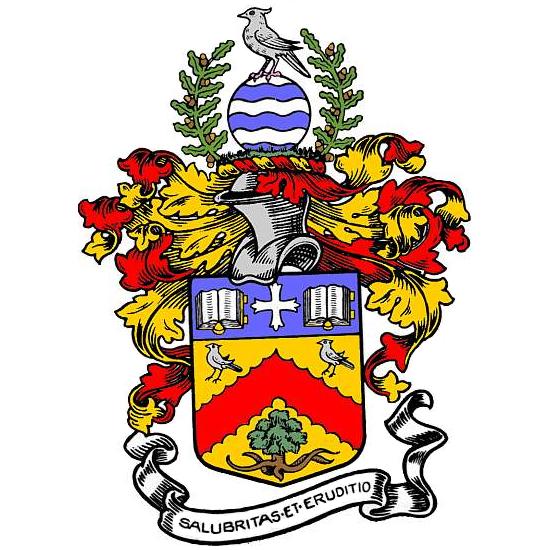 Agenda
Welcome – League Chairman

Apologies– League Secretary

Charity Cup Set-Up 2015-16 – League Chairman

Charity Cup Draw 2015-16

Registrations – Registration Secretary

Discipline – Discipline Secretary

Yearbook

Fixtures – Fixtures Secretary

Open Invitation to Clubs to Attend Meetings with the Management Committee

AOB (must have been previously notified to League Secretary)

Date of Next Meeting – Clubs Meeting – Wednesday 13th January 2016
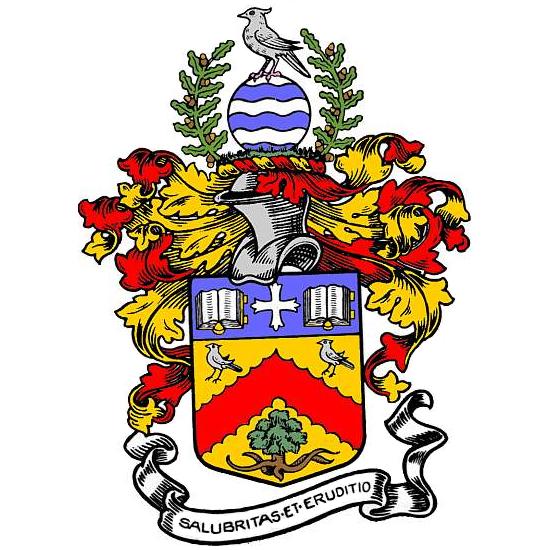 Agenda
Welcome – League Chairman

Apologies– League Secretary

Charity Cup Set-Up 2015-16 – League Chairman

Charity Cup Draw 2015-16

Registrations – Registration Secretary

Discipline – Discipline Secretary

Yearbook

Fixtures – Fixtures Secretary

Open Invitation to Clubs to Attend Meetings with the Management Committee

AOB (must have been previously notified to League Secretary)

Date of Next Meeting – Clubs Meeting – Wednesday 13th January 2016
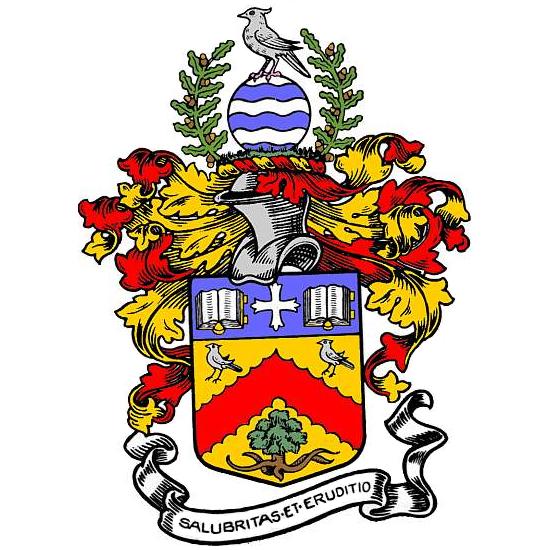 Agenda
Welcome – League Chairman

Apologies– League Secretary

Charity Cup Set-Up 2015-16 – League Chairman

Charity Cup Draw 2015-16

Registrations – Registration Secretary

Discipline – Discipline Secretary

Yearbook

Fixtures – Fixtures Secretary

Open Invitation to Clubs to Attend Meetings with the Management Committee

AOB (must have been previously notified to League Secretary)

Date of Next Meeting – Clubs Meeting – Wednesday 13th January 2016
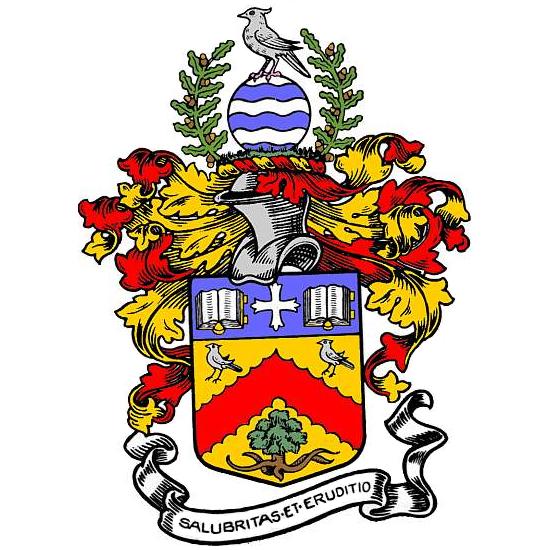 Agenda
Welcome – League Chairman

Apologies– League Secretary

Charity Cup Set-Up 2015-16 – League Chairman

Charity Cup Draw 2015-16

Registrations – Registration Secretary

Discipline – Discipline Secretary

Yearbook

Fixtures – Fixtures Secretary

Open Invitation to Clubs to Attend Meetings with the Management Committee

AOB (must have been previously notified to League Secretary)

Date of Next Meeting – Clubs Meeting – Wednesday 13th January 2016
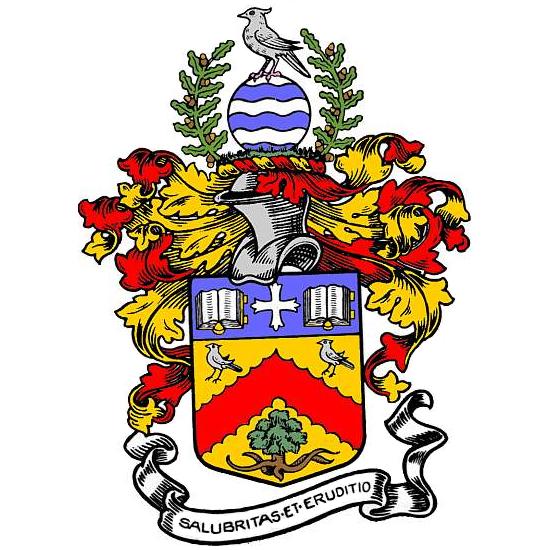 Cheltenham Association Football LeagueCharity Cup Set Up 2015-16
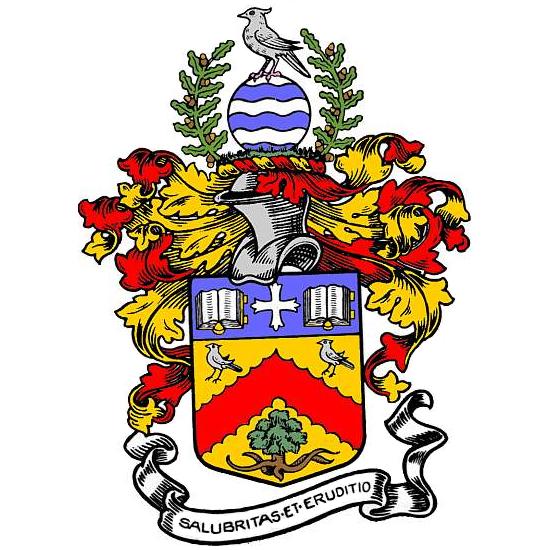 Senior Charity Cup
26 Entrants - 13 Teams from both Divisions 1 & 2
1st Round - Saturday, 10th October, 2015
- 10 Ties, involving 20 teams
- 6 byes
- Losing teams into GMB Senior Trophy
2nd Round - Saturday, 12th December, 2015
- 8 Ties, involving 10 winners & 6 byes
Quarter Finals - Saturday, 30th January, 2016
Semi-Finals & Final – To Be Arranged
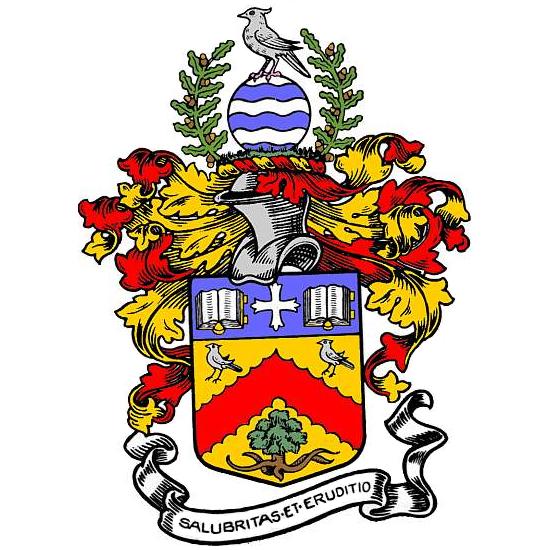 Junior Charity Cup
22 Entrants - 12 Teams from Div 3, 10 from Div 4
1st Round - Saturday, 10th October, 2015
- 6 Ties, involving 12 teams
- 10 byes
- Losing teams into GMB Primary Trophy
2nd Round - Saturday, 12th December, 2015
- 8 Ties, involving 6 winners & 10 byes
Quarter Finals - Saturday, 30th January, 2016
Semi-Finals & Final – To Be Arranged
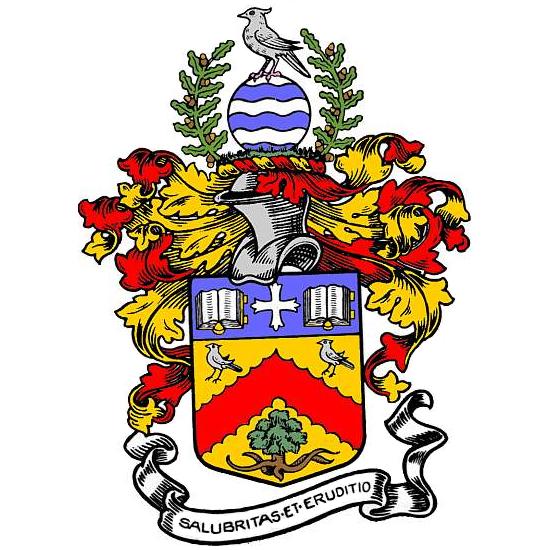 Minor Charity Cup
16 Entrants - 3 Teams from Div 4, 13 from Div 5
Cheltenham Civil Service IV
 Shurdington Rovers Reserves
 Southside Star IV
1st Round – Group Stage
- 4 Groups of 4 teams
- 03/10/15, 10/10/15 & 07/11/15
- Top 2 teams qualify for Quarter Finals
- 3rd Place teams to GMB Primary Trophy
Quarter Finals - Saturday, 30th January, 2016
Semi-Finals & Final – To Be Arranged
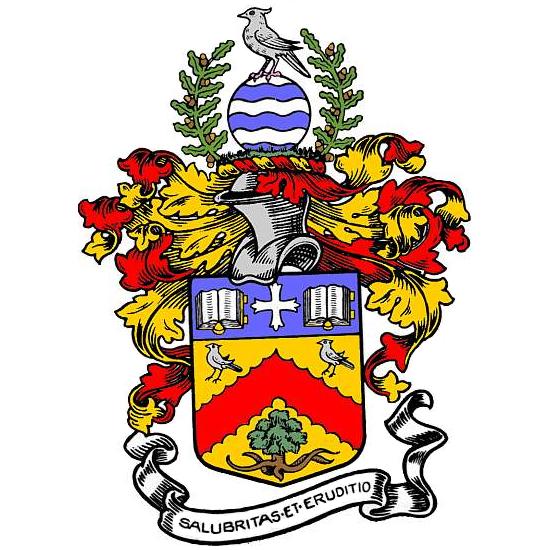 GMB Senior Trophy
10 Entrants – Senior Charity Cup 1st Round Losers
1st Round – Fri 11th / Sat 12th December 2015
- 2 Ties involving 4 teams
- 6 byes
- Both Games on AstroTurf
Quarter Finals - Fri 18th / Sat 19th December 2015
- All games played on AstroTurf
Semi Finals - Sat 2nd January 2016
- Both games played on AstroTurf
Final - Fri 29th January 2016 – on AstroTurf
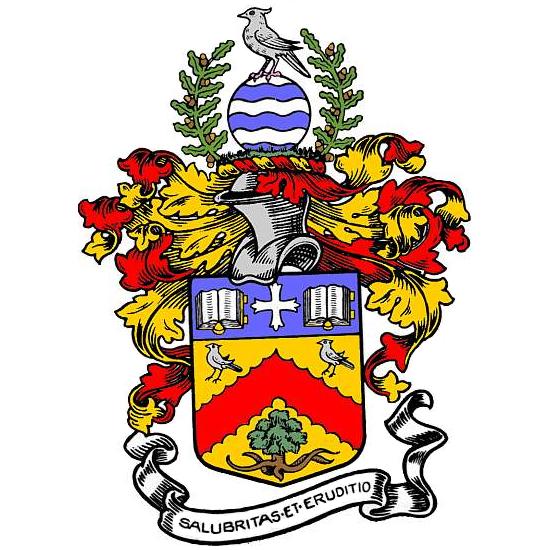 GMB Primary Trophy
10 Entrants – Junior Charity Cup 1st Round 
	 Losers & Minor Charity Cup 3rd Placed teams
1st Round – Fri 11th / Sat 12th December 2015
- 2 Ties, involving 4 teams
- 6 byes
- Both Games on AstroTurf
Quarter Finals - Fri 18th / Sat 19th December 2015
- All games played on AstroTurf
Semi Finals - Sat 2nd January 2016
- Both games played on AstroTurf
Final - Fri 29th January 2016 – on AstroTurf
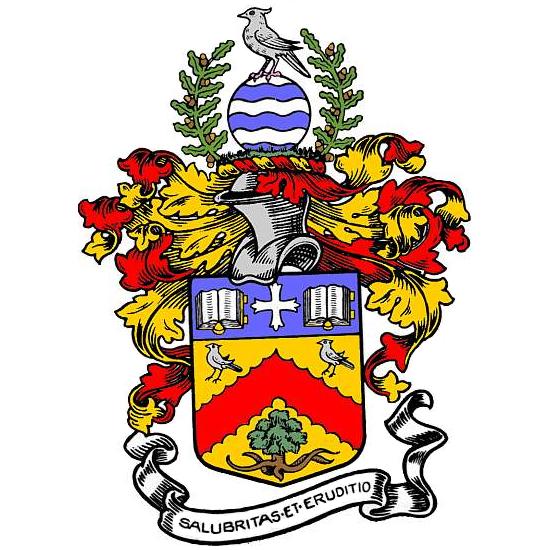 Charity Cup Semi-Finals 2016
Following significant interest from numerous member clubs, the League intends to accept tenders for the right to host Junior & Minor Charity Cup Semi-Finals for the 2015-16 season.  
Any club which would like to host a Junior and Minor Charity Cup Semi-Final, on the same night, is invited to register its tender with the League’s General Secretary by November 30th 2015  Further details of the requirements of the tender can also be obtained from the General Secretary
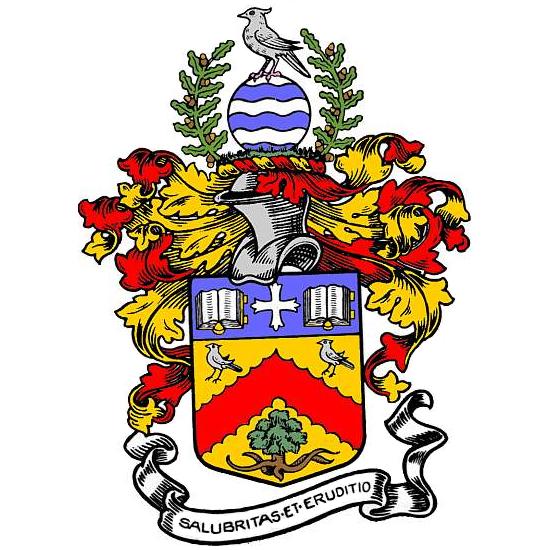 Agenda
Welcome – League Chairman

Apologies– League Secretary

Charity Cup Set-Up 2015-16 – League Chairman

Charity Cup Draw 2015-16

Registrations – Registration Secretary

Discipline – Discipline Secretary

Yearbook

Fixtures – Fixtures Secretary

Open Invitation to Clubs to Attend Meetings with the Management Committee

AOB (must have been previously notified to League Secretary)

Date of Next Meeting – Clubs Meeting – Wednesday 13th January 2016
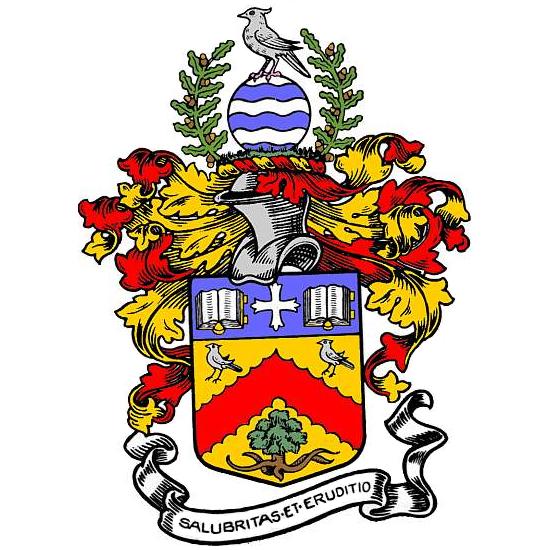 Agenda
Welcome – League Chairman

Apologies– League Secretary

Charity Cup Set-Up 2015-16 – League Chairman

Charity Cup Draw 2015-16

Registrations – Registration Secretary

Discipline – Discipline Secretary

Yearbook

Fixtures – Fixtures Secretary

Open Invitation to Clubs to Attend Meetings with the Management Committee

AOB (must have been previously notified to League Secretary)

Date of Next Meeting – Clubs Meeting – Wednesday 13th January 2016
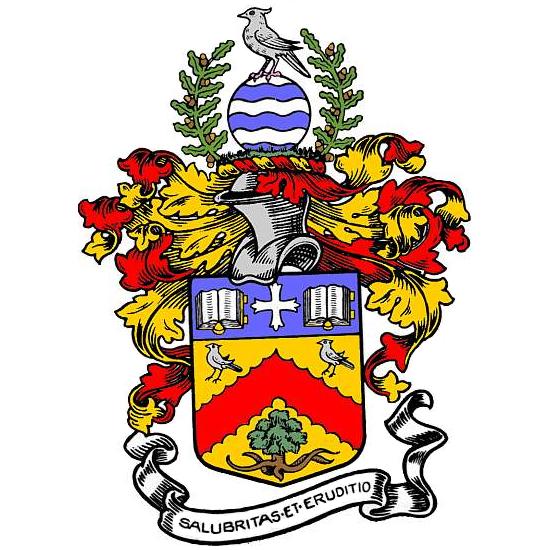 Cheltenham Association Football LeagueCharity Cup Draw 2015-16
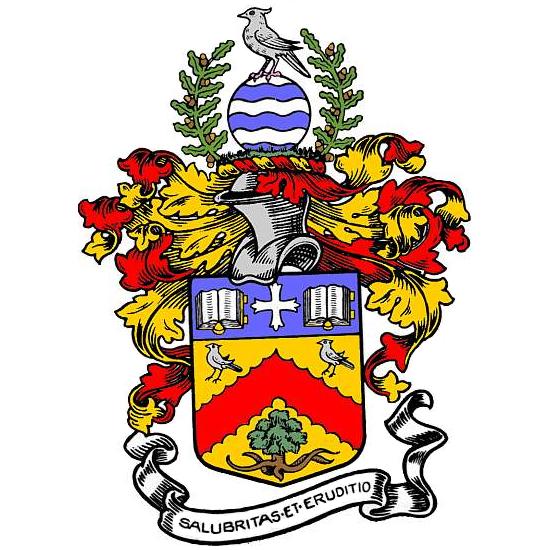 Agenda
Welcome – League Chairman

Apologies– League Secretary

Charity Cup Set-Up 2015-16 – League Chairman

Charity Cup Draw 2015-16

Registrations – Registration Secretary

Discipline – Discipline Secretary

Yearbook

Fixtures – Fixtures Secretary

Open Invitation to Clubs to Attend Meetings with the Management Committee

AOB (must have been previously notified to League Secretary)

Date of Next Meeting – Clubs Meeting – Wednesday 13th January 2016
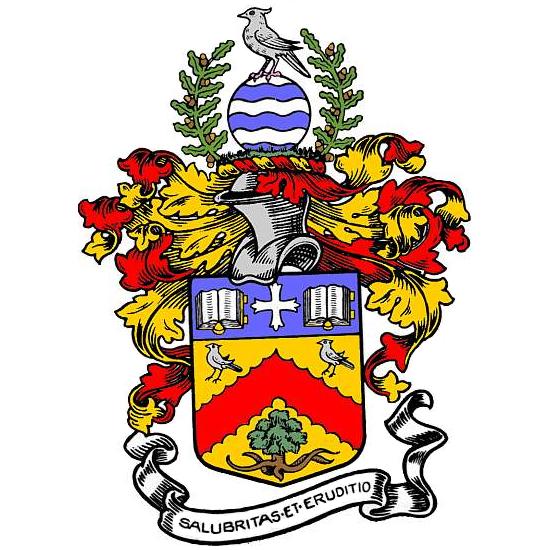 Agenda
Welcome – League Chairman

Apologies– League Secretary

Charity Cup Set-Up 2015-16 – League Chairman

Charity Cup Draw 2015-16

Registrations – Registration Secretary

Discipline – Discipline Secretary

Yearbook

Fixtures – Fixtures Secretary

Open Invitation to Clubs to Attend Meetings with the Management Committee

AOB (must have been previously notified to League Secretary)

Date of Next Meeting – Clubs Meeting – Wednesday 13th January 2016
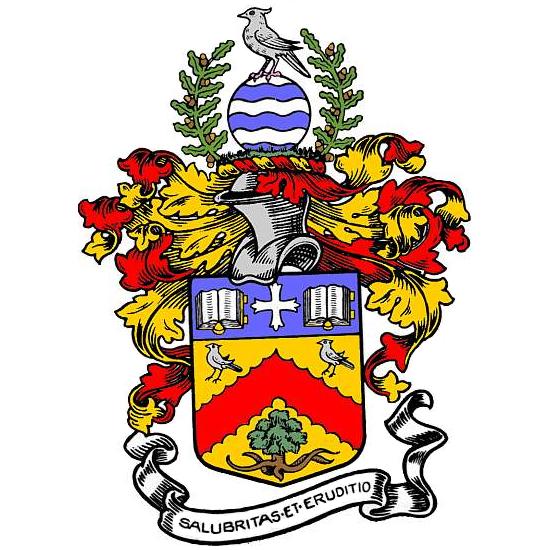 Cheltenham Association Football LeagueRegistrations
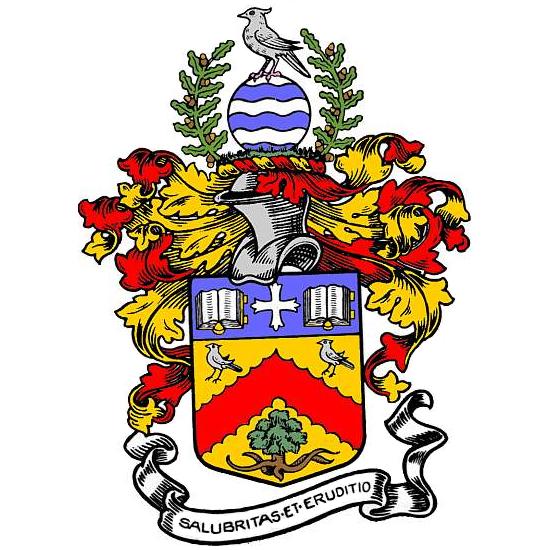 Registrations 2015-16
4 Methods of Registration
NO INPUT TO FULL TIME REQUIRED!!
1. Signing the Re-Registration Form (now CLOSED!!!)
2. Signing a New Registration Form
	For which details of the Player’s Cheltenham League club for season 2014/15 HAVE been entered
INPUT TO FULL TIME REQUIRED!!
3. Signing a New Registration Form
	For which details of the Player’s Cheltenham League club for season 2014/15 have NOT been entered
4. Pitch-Side Signings on Match Days
	Form must be submitted within 2 DAYS – change to SCoR
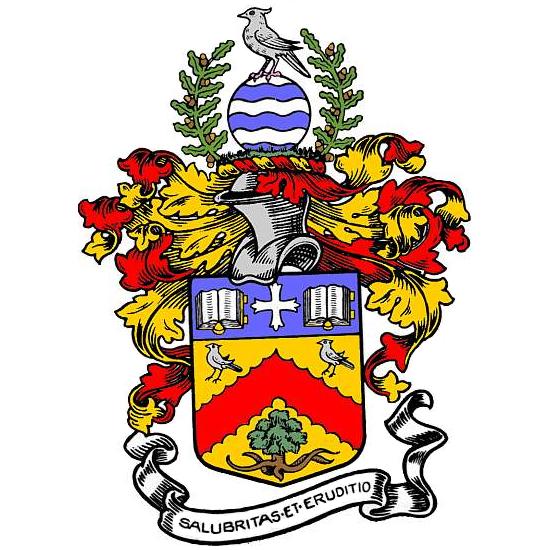 Registration Process
When inputting new players on Full-Time for the Registration Secretary to approve, 
an electronic copy of the associated registration form must be emailed to the Registration Secretary on the same day 
so that Registrations can be processed
 straight away.
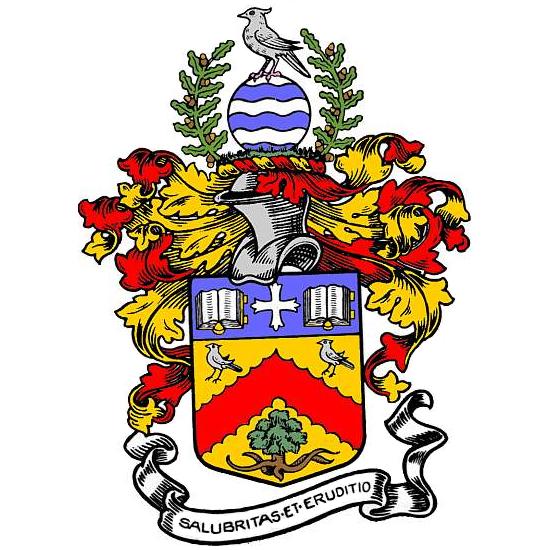 Agenda
Welcome – League Chairman

Apologies– League Secretary

Charity Cup Set-Up 2015-16 – League Chairman

Charity Cup Draw 2015-16

Registrations – Registration Secretary

Discipline – Discipline Secretary

Yearbook

Fixtures – Fixtures Secretary

Open Invitation to Clubs to Attend Meetings with the Management Committee

AOB (must have been previously notified to League Secretary)

Date of Next Meeting – Clubs Meeting – Wednesday 13th January 2016
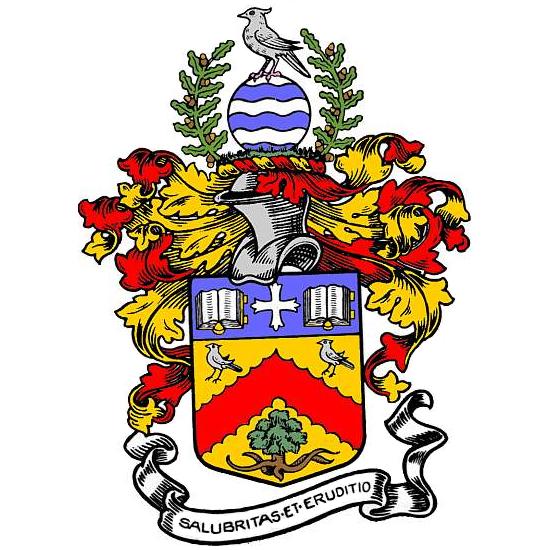 Agenda
Welcome – League Chairman

Apologies– League Secretary

Charity Cup Set-Up 2015-16 – League Chairman

Charity Cup Draw 2015-16

Registrations – Registration Secretary

Discipline – Discipline Secretary

Yearbook

Fixtures – Fixtures Secretary

Open Invitation to Clubs to Attend Meetings with the Management Committee

AOB (must have been previously notified to League Secretary)

Date of Next Meeting – Clubs Meeting – Wednesday 13th January 2016
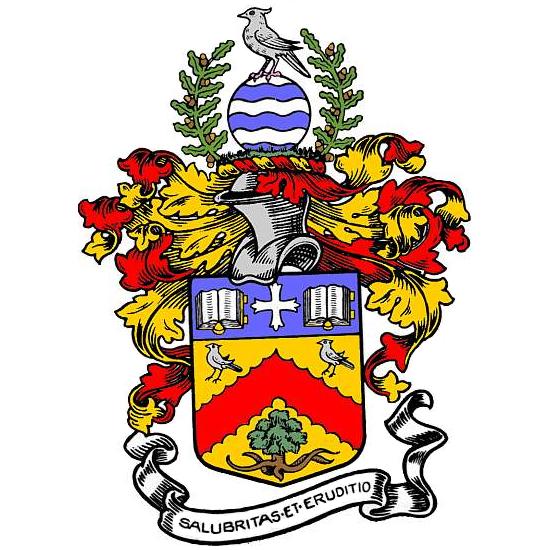 Cheltenham Association Football LeagueDiscipline
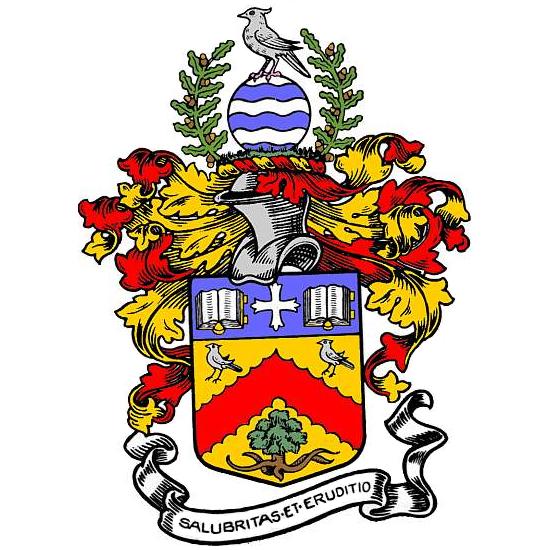 Disciplinary Matters
Those clubs that have players still left to serve match suspensions from last season MUST notify either the GFA or the WFA of the match or matches they will miss so that an end date can be given; Full-Time can then be updated. This should help to save clubs from playing an ineligible player.

Remember: suspensions relate to the team for which the player picked up the suspension & not the club – i.e.  if it was for 2 matches for the 3rds, that team needs to play 2 games before the player can take part in any other games for their club.
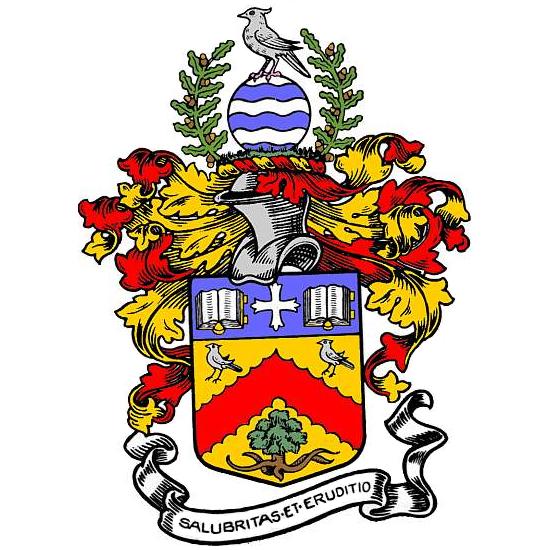 Disciplinary Matters
The CDP 2 list is up to date and the League’s Disciplinary Secretary will continue to email clubs when he is informed that players have cleared their debt.
 Clubs can check a player’s eligibility by going on to the County website (GFA or WFA ) & using the search facility.
 It is a Cheltenham League instruction that all cautions & dismissals are included on match returns on Full-Time - failing to comply will result in a charge.
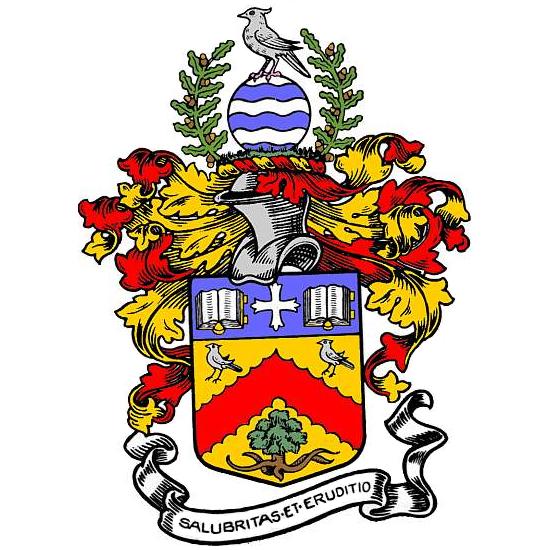 Disciplinary Matters
If you have a player dismissed from the field of play this player WILL be suspended 14 days after the offence, even if no paperwork has been received by the club. 

Therefore  it is YOUR responsibility to inform your County FA if you have NOT received any paperwork after 7 days.
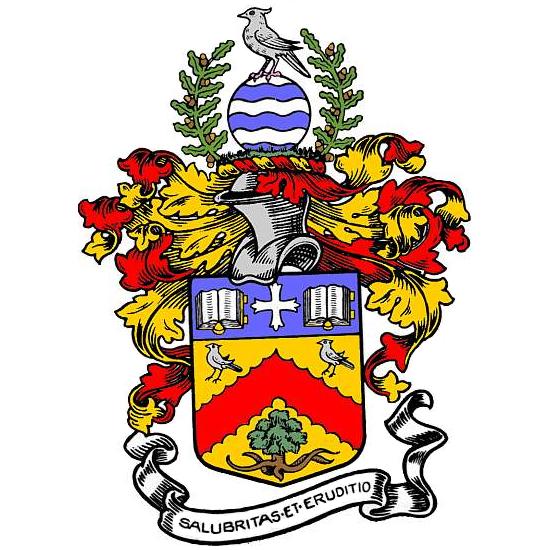 Agenda
Welcome – League Chairman

Apologies– League Secretary

Charity Cup Set-Up 2015-16 – League Chairman

Charity Cup Draw 2015-16

Registrations – Registration Secretary

Discipline – Discipline Secretary

Yearbook

Fixtures – Fixtures Secretary

Open Invitation to Clubs to Attend Meetings with the Management Committee

AOB (must have been previously notified to League Secretary)

Date of Next Meeting – Clubs Meeting – Wednesday 13th January 2016
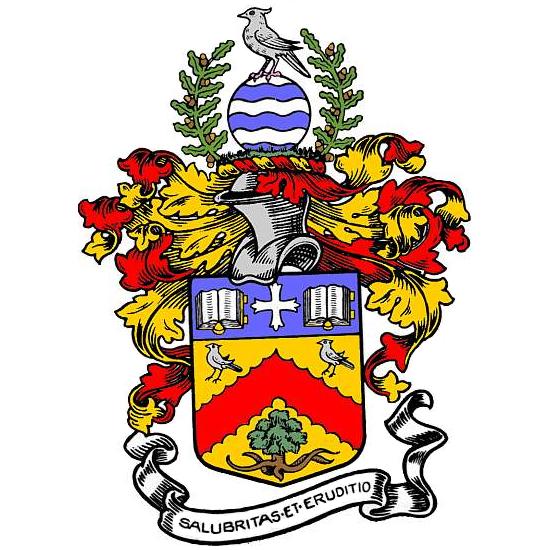 Agenda
Welcome – League Chairman

Apologies– League Secretary

Charity Cup Set-Up 2015-16 – League Chairman

Charity Cup Draw 2015-16

Registrations – Registration Secretary

Discipline – Discipline Secretary

Yearbook

Fixtures – Fixtures Secretary

Open Invitation to Clubs to Attend Meetings with the Management Committee

AOB (must have been previously notified to League Secretary)

Date of Next Meeting – Clubs Meeting – Wednesday 13th January 2016
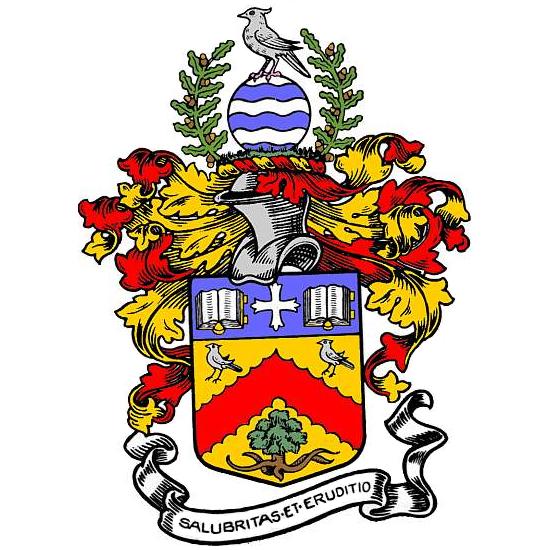 Cheltenham Association Football LeagueYearbook
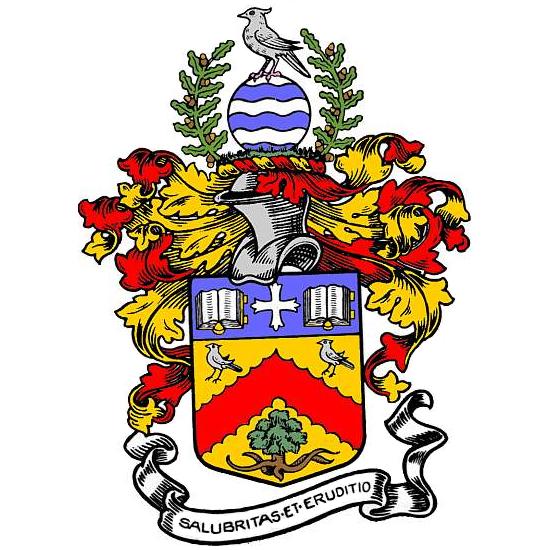 Yearbook
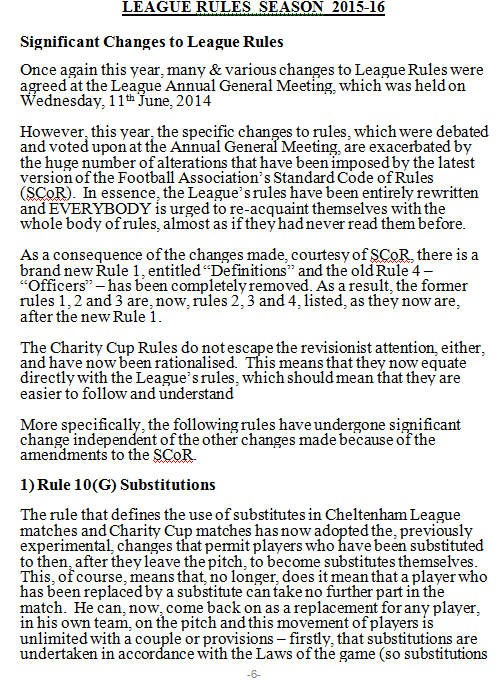 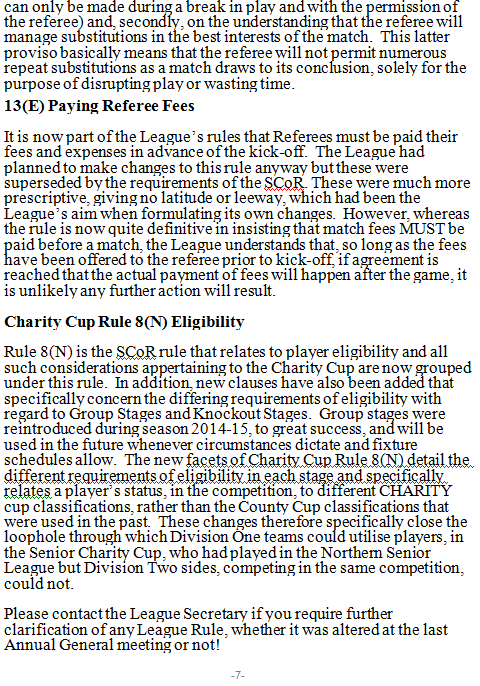 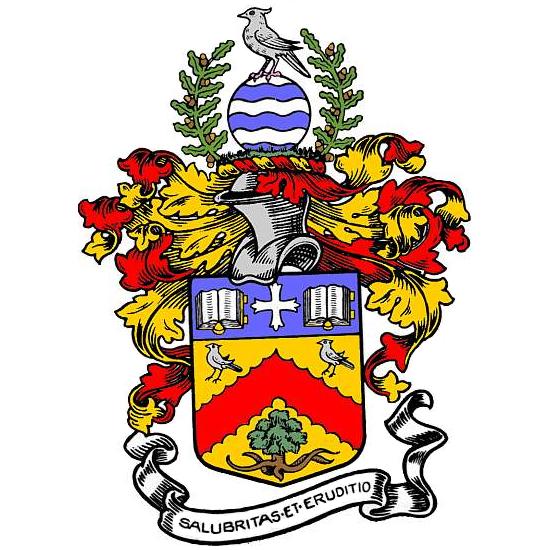 Agenda
Welcome – League Chairman

Apologies– League Secretary

Charity Cup Set-Up 2015-16 – League Chairman

Charity Cup Draw 2015-16

Registrations – Registration Secretary

Discipline – Discipline Secretary

Yearbook

Fixtures – Fixtures Secretary

Open Invitation to Clubs to Attend Meetings with the Management Committee

AOB (must have been previously notified to League Secretary)

Date of Next Meeting – Clubs Meeting – Wednesday 13th January 2016
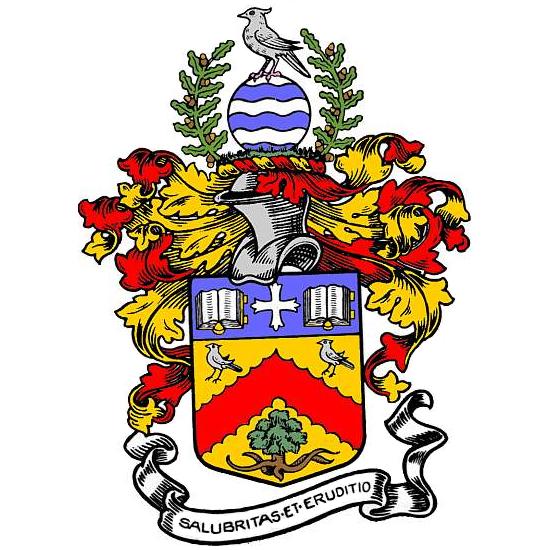 Agenda
Welcome – League Chairman

Apologies– League Secretary

Charity Cup Set-Up 2015-16 – League Chairman

Charity Cup Draw 2015-16

Registrations – Registration Secretary

Discipline – Discipline Secretary

Yearbook

Fixtures – Fixtures Secretary

Open Invitation to Clubs to Attend Meetings with the Management Committee

AOB (must have been previously notified to League Secretary)

Date of Next Meeting – Clubs Meeting – Wednesday 13th January 2016
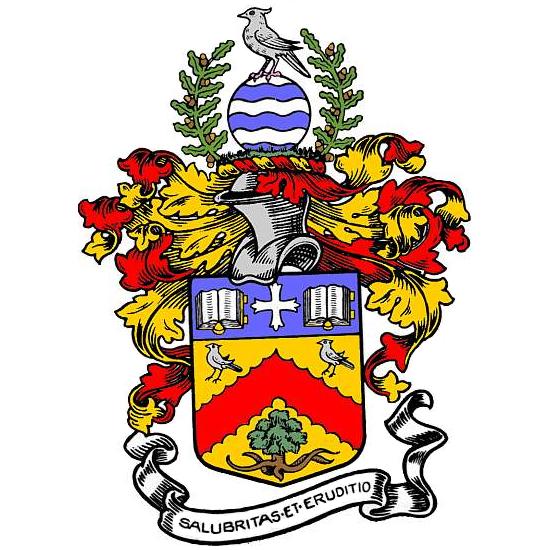 Cheltenham Association Football LeagueFixtures
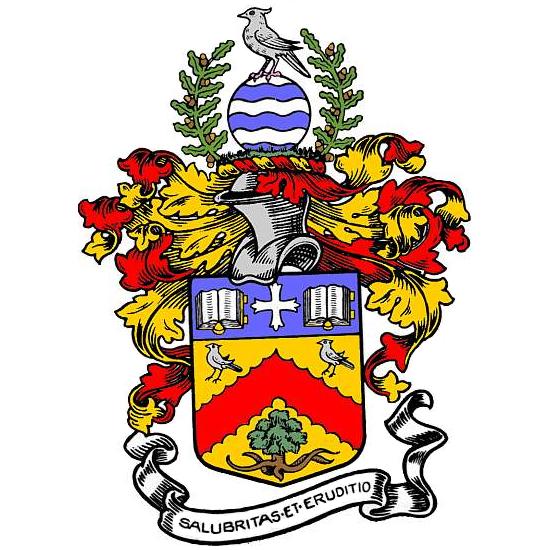 Agenda
Welcome – League Chairman

Apologies– League Secretary

Charity Cup Set-Up 2015-16 – League Chairman

Charity Cup Draw 2015-16

Registrations – Registration Secretary

Discipline – Discipline Secretary

Yearbook

Fixtures – Fixtures Secretary

Open Invitation to Clubs to Attend Meetings with the Management Committee

AOB (must have been previously notified to League Secretary)

Date of Next Meeting – Clubs Meeting – Wednesday 13th January 2016
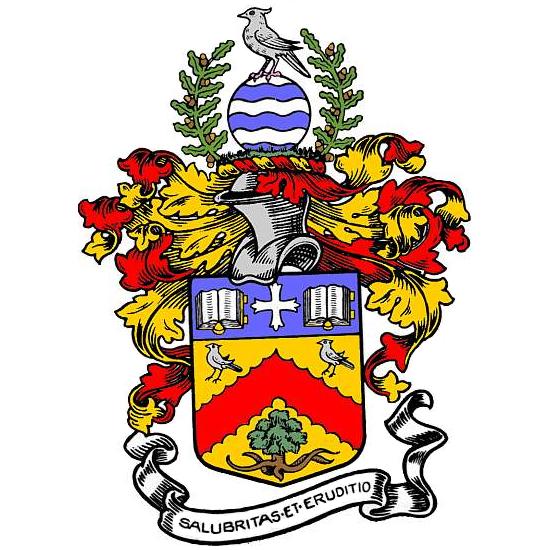 Agenda
Welcome – League Chairman

Apologies– League Secretary

Charity Cup Set-Up 2015-16 – League Chairman

Charity Cup Draw 2015-16

Registrations – Registration Secretary

Discipline – Discipline Secretary

Yearbook

Fixtures – Fixtures Secretary

Open Invitation to Clubs to Attend Meetings with the Management Committee

AOB (must have been previously notified to League Secretary)

Date of Next Meeting – Clubs Meeting – Wednesday 13th January 2016
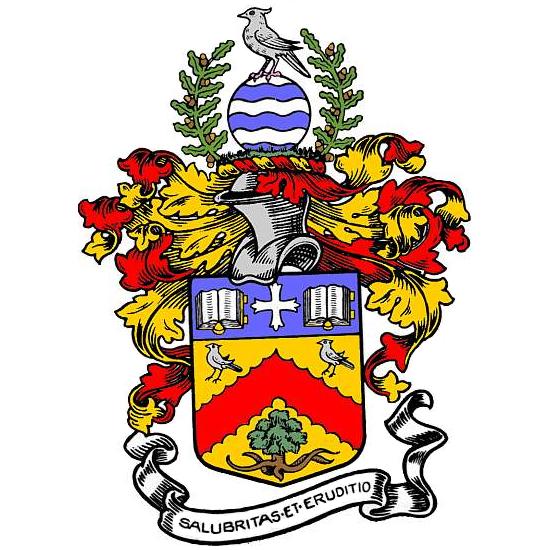 Cheltenham Association Football LeagueOpen Invitation to Clubs
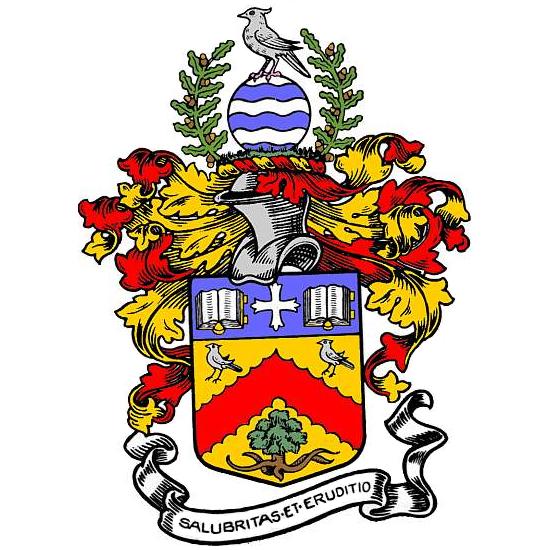 Open Invitation to Clubs
The League extends an Open Invitation to ALL CLUBS to meet with the Management Committee and discuss any matter relating to League Affairs on the following dates:
15th October, 12th November, 17th December, 
4th February, 11th March.
All of these Meetings will be held at the Dowty Club in Staverton.
No Appointment Necessary
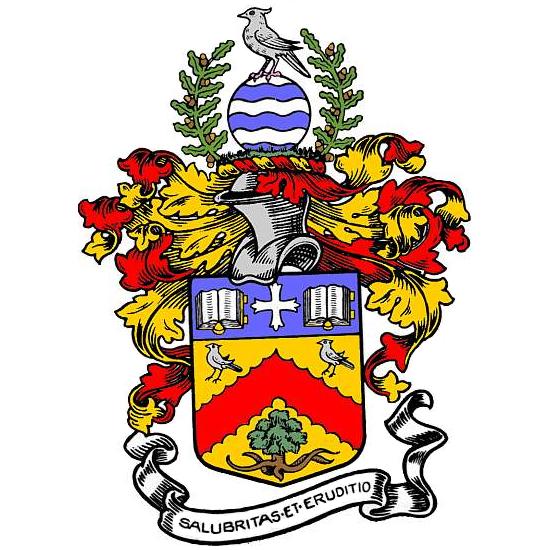 Agenda
Welcome – League Chairman

Apologies– League Secretary

Charity Cup Set-Up 2015-16 – League Chairman

Charity Cup Draw 2015-16

Registrations – Registration Secretary

Discipline – Discipline Secretary

Yearbook

Fixtures – Fixtures Secretary

Open Invitation to Clubs to Attend Meetings with the Management Committee

AOB (must have been previously notified to League Secretary)

Date of Next Meeting – Clubs Meeting – Wednesday 13th January 2016
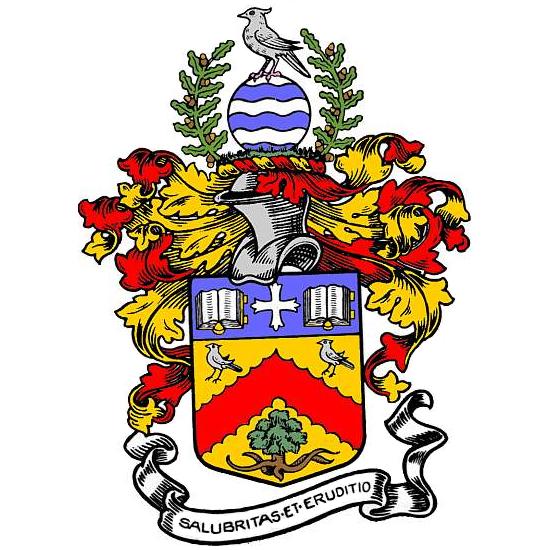 Agenda
Welcome – League Chairman

Apologies– League Secretary

Charity Cup Set-Up 2015-16 – League Chairman

Charity Cup Draw 2015-16

Registrations – Registration Secretary

Discipline – Discipline Secretary

Yearbook

Fixtures – Fixtures Secretary

Open Invitation to Clubs to Attend Meetings with the Management Committee

AOB (must have been previously notified to League Secretary)

Date of Next Meeting – Clubs Meeting – Wednesday 13th January 2016
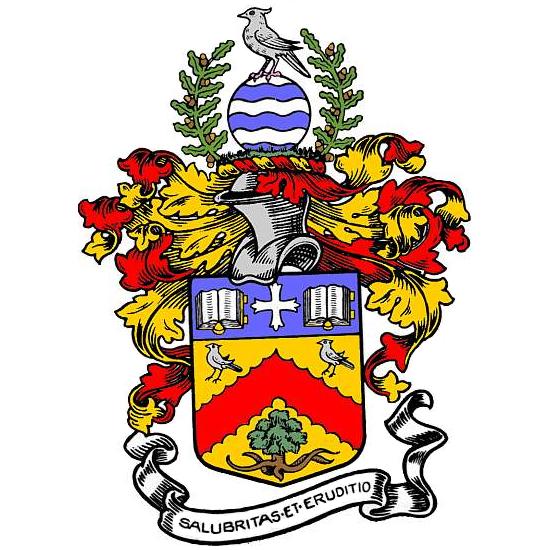 Cheltenham Association Football LeagueAny Other Business
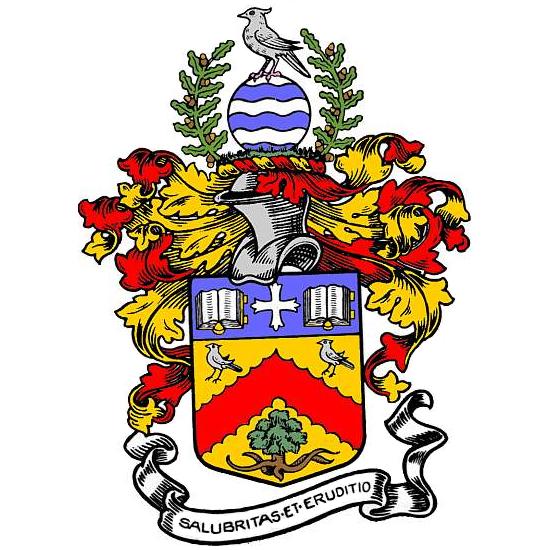 Cheltenham Association Football LeagueNext MeetingWednesday, 13th January, 2016